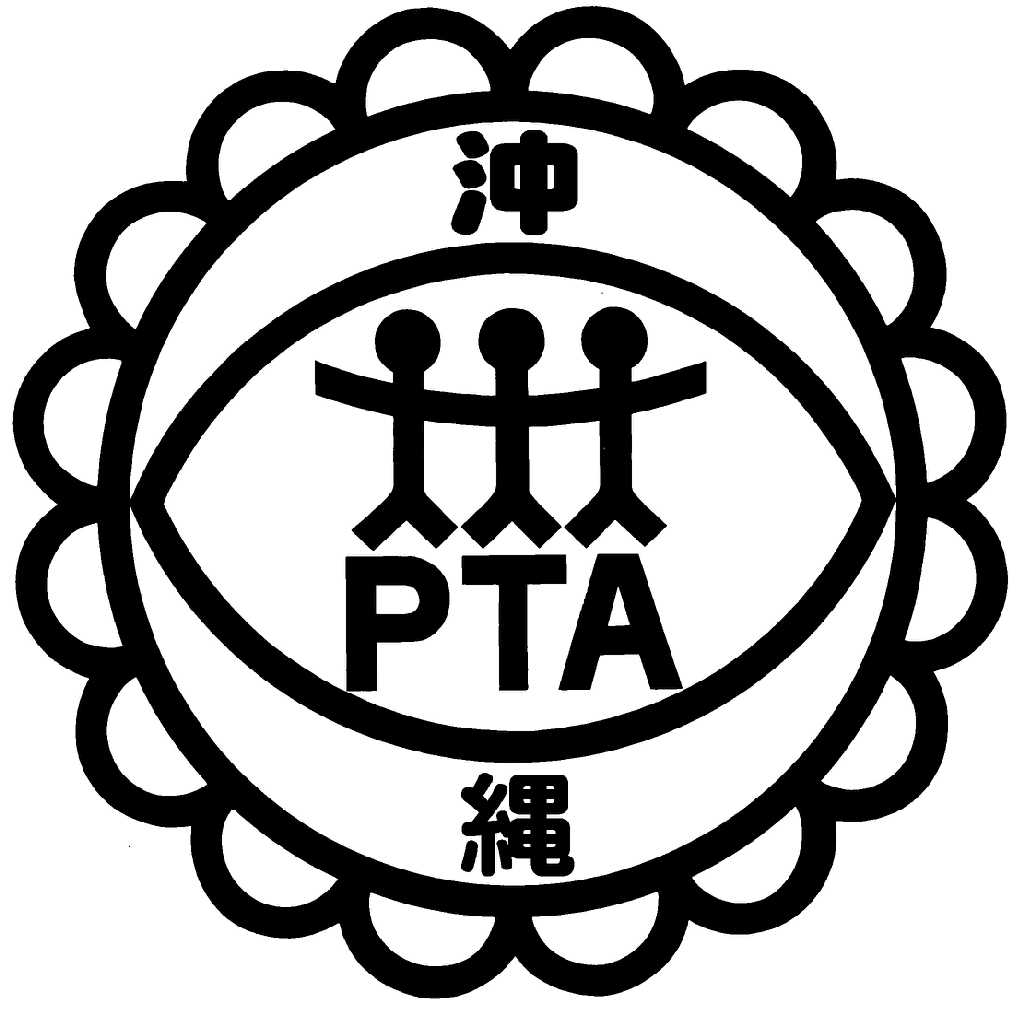 第65回沖縄県ＰＴＡ研究大会宮古大会
地域と連携したＰＴＡの組織・運営の在り方
ダミータイトルです
～サブタイトルがあればここに記載してください～
□□□市△△△小学校
ＰＴＡ会長　 沖縄　太郎
１　はじめに
２　（見出し）
３　（見出し）
４　今後の課題
５　おわりに
ご静聴ありがとうございました。